CLB VẬT LÝ TRƯỜNG 
THPT NAM TRỰC - NAM ĐỊNH
VẬT LÍ 12
BÀI 17:  MÁY PHÁT ĐIỆN XOAY CHIỀU
Thầy giáo: Đoàn văn Doanh
Trường THPT Nam Trực –  Nam Định
Email: qkkich@gmail.com
Phone: 0981.120681
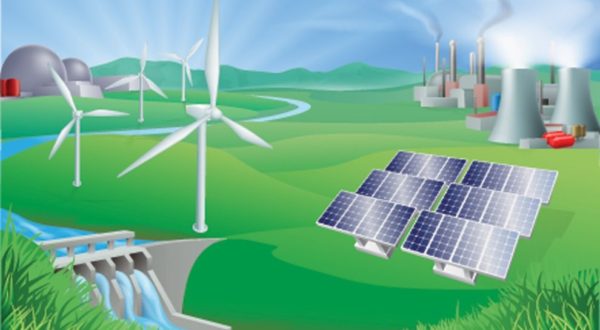 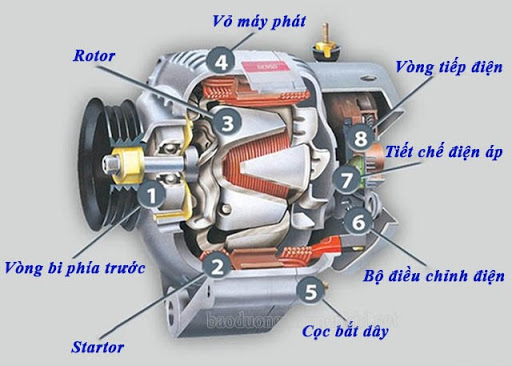 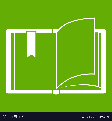 dòng điện xoay chiều
Vật lí 
12
HỆ THỐNG KIẾN THỨC CƠ BẢN
MÁY PHÁT ĐIỆN XOAY CHIỀU MỘT PHA
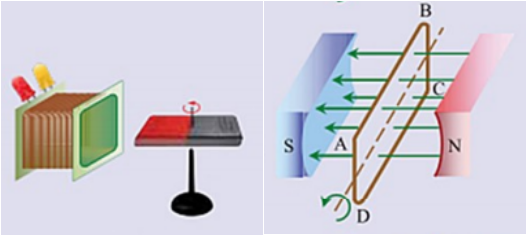 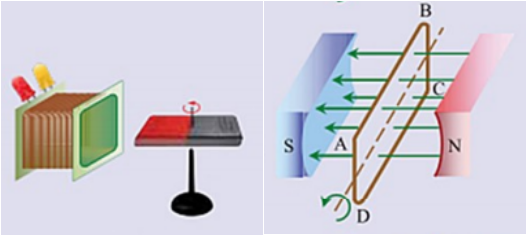 I
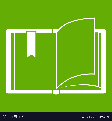 dòng điện xoay chiều
Vật lí 
12
HỆ THỐNG KIẾN THỨC CƠ BẢN
MÁY PHÁT ĐIỆN XOAY CHIỀU MỘT PHA
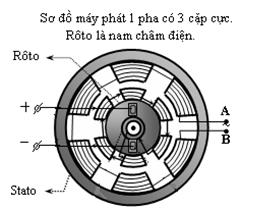 1
Cấu tạo
Phần cảm là các nam châm điện có cực từ xen kẽ nhau, quay đều quang một trục. (rôto)
Phần ứng gồm các cuộn dây giống nhau. Cố định trên một vòng tròn. (Stato)
I
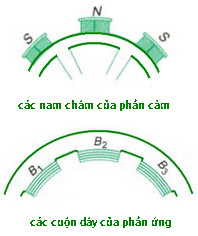 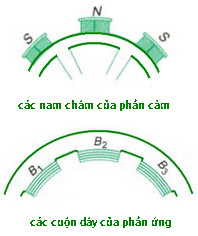 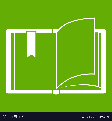 dòng điện xoay chiều
Vật lí 
12
HỆ THỐNG KIẾN THỨC CƠ BẢN
MÁY PHÁT ĐIỆN XOAY CHIỀU MỘT PHA
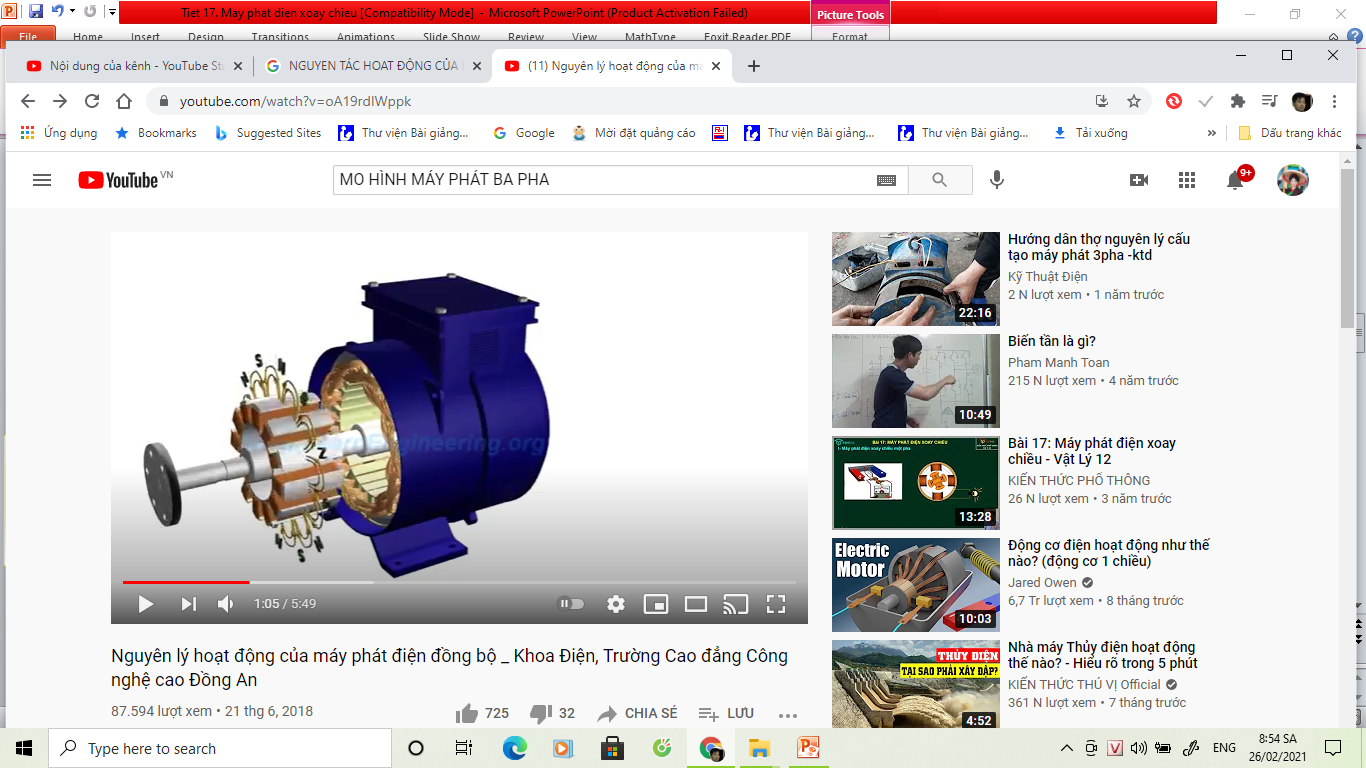 Cấu tạo
1
Nguyên tắc hoạt động
2
Khi nam châm quay từ thông qua các cuộn dây biến thiên, sinh ra suất điện động xoay chiều trong các cuộn dây.
I
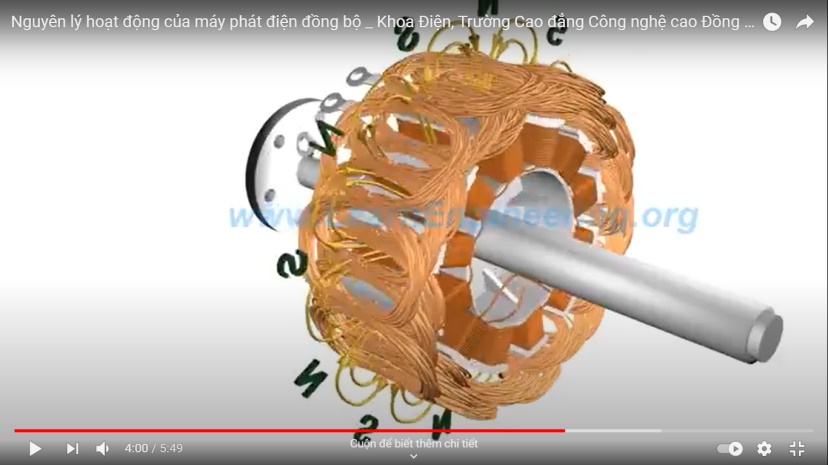 NGUYÊN TẮC HOẠT ĐỘNG CỦA MÁY PHÁT ĐIỆN XOAY CHIỀU 1 PHA
N
N
S
S
S
S
N
N
Máy phát điện xoay chiều một pha hoạt động theo hiện tương cảm ứng điện từ.
Phần cảm
( Các nam châm)
Phần ứng (các cuộn dây)
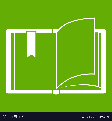 Chủ đề 7: dòng điện xoay chiều (Phần 3)
Vật lí 
12
HỆ THỐNG KIẾN THỨC CƠ BẢN
MÁY PHÁT ĐIỆN XOAY CHIỀU MỘT PHA
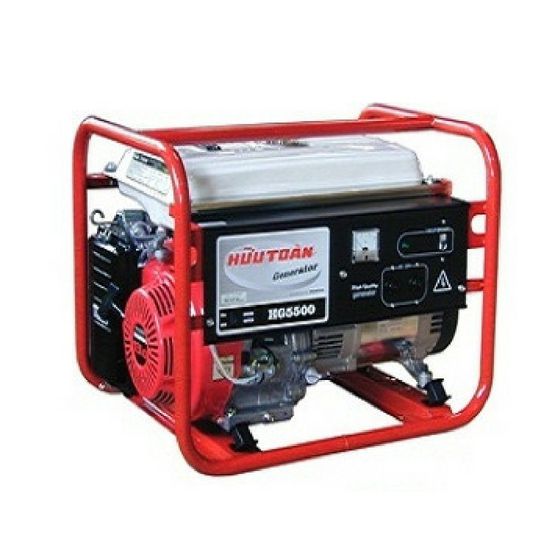 Công thức về suất điện động cảm ứng
3
I
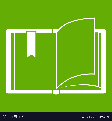 dòng điện xoay chiều
Vật lí 
12
HỆ THỐNG KIẾN THỨC CƠ BẢN
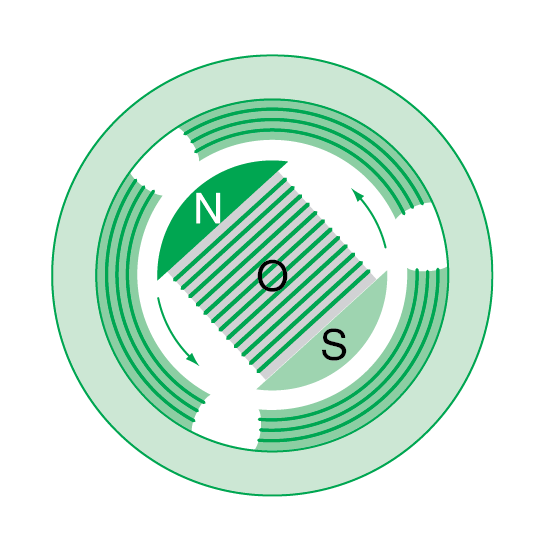 MÁY PHÁT ĐIỆN XOAY CHIỀU BA PHA
Cấu tạo
1
- Phần  ứng là ba cuộn dây giống nhau gắn cố định lệch nhau 1200 trên một vành tròn. (Stato)
- Phần cảm là một lam châm điện có thể quay quanh một trục. (Rôto)
I
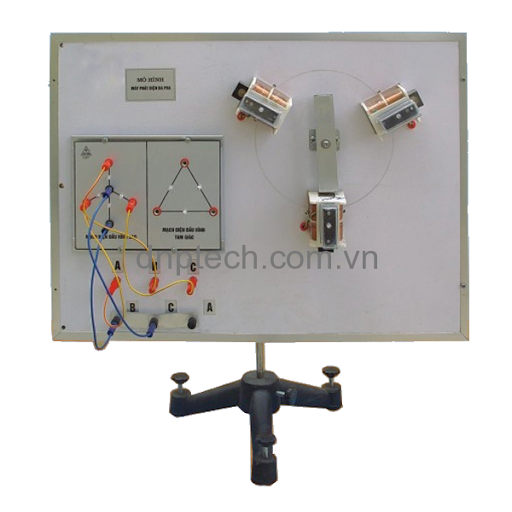 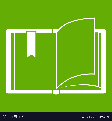 dòng điện xoay chiều
Vật lí 
12
HỆ THỐNG KIẾN THỨC CƠ BẢN
MÁY PHÁT ĐIỆN XOAY CHIỀU BA PHA
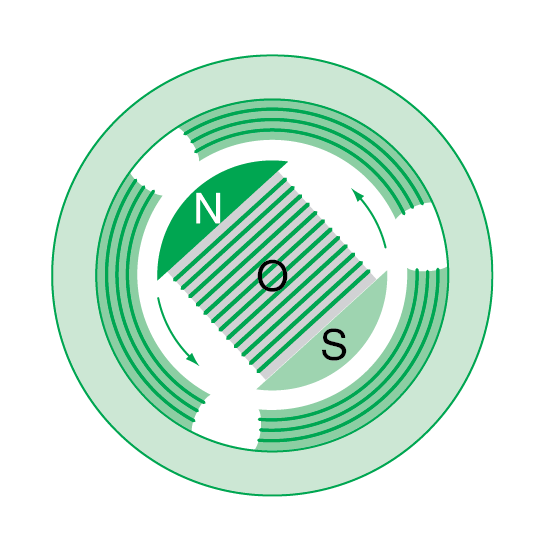 Cấu tạo
1
Nguyên tắc hoạt động
2
Theo hiện tương cảm ứng 
điện từ.
I
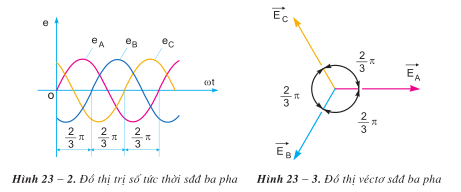 CỦNG CỐ. DẶN DÒ